ERGONOMIK DI TEMPAT KERJA
Tarikh  : 27hb OGOS 2018
Masa	   : 8.30 pagi
Tempat : HQ KSSB
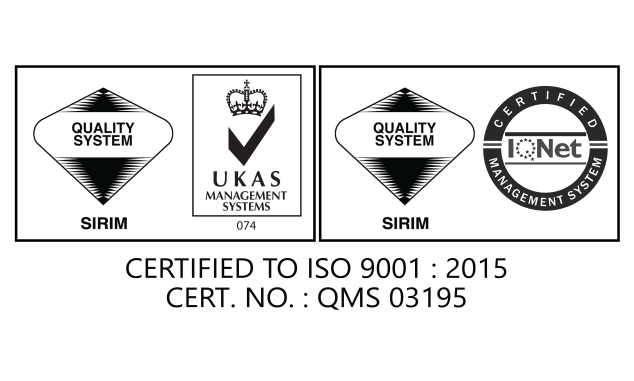 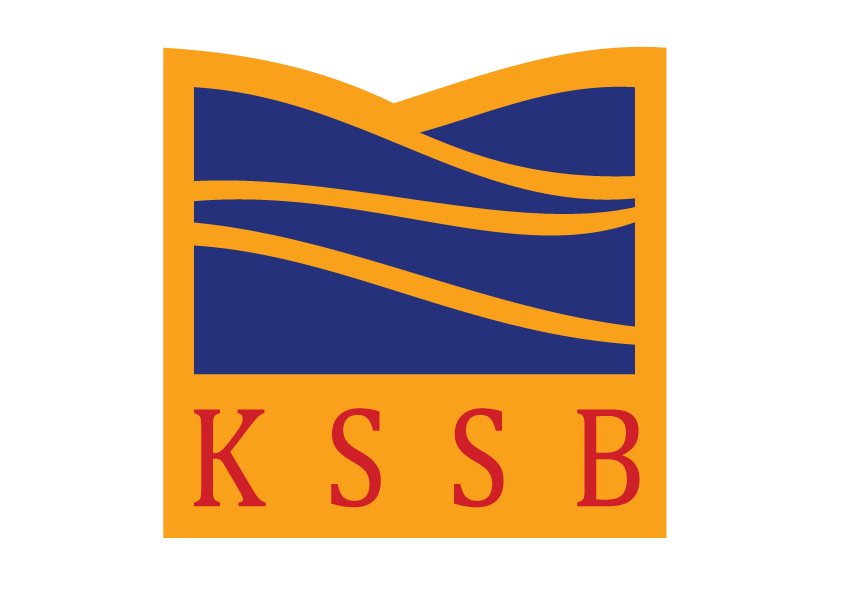 DEFINISI	
	Terma ergonomik berasal dari berkataan Greek yang membawa maksud :
	ERGO  - manusia /kerja
	NOMOS - kajian /peraturan

	Ergonomik
	
	“ Bagaimana untuk menyesuaikan keperluan kerja kepada kebolehan dan 	keupayaan manusia”.

	(Board of Certification for Professional Ergonomists (BCPE),1993)
ERGONOMIK DI TEMPAT  KERJA
Ruang kerja
Alat
M
2
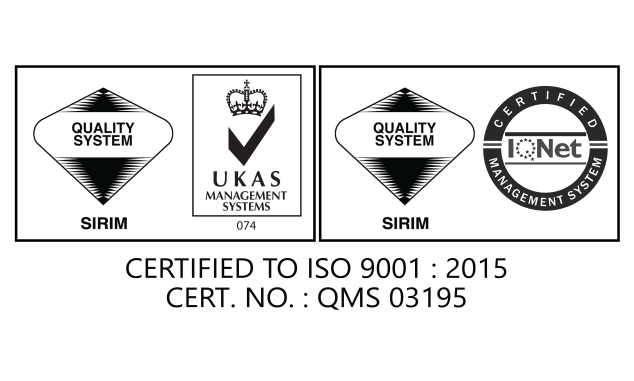 ERGONOMIK DI TEMPAT  KERJA
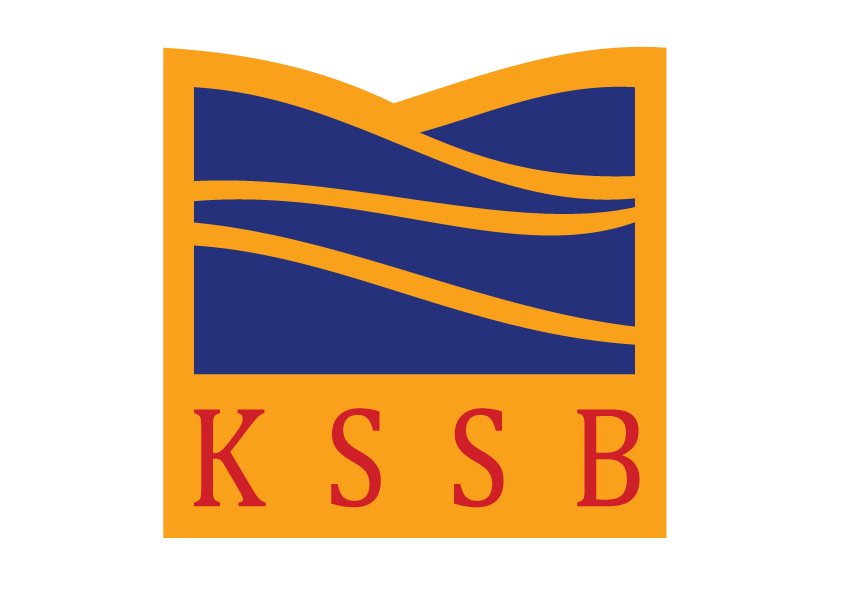 3
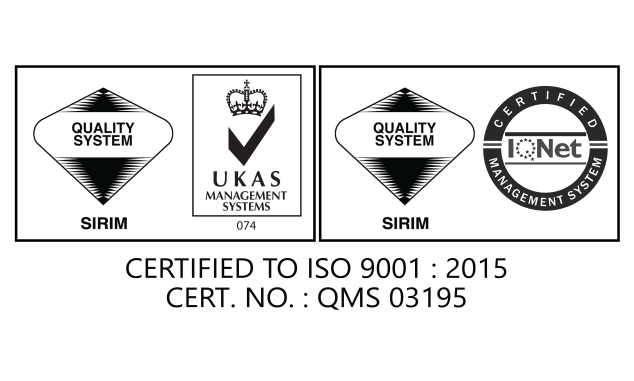 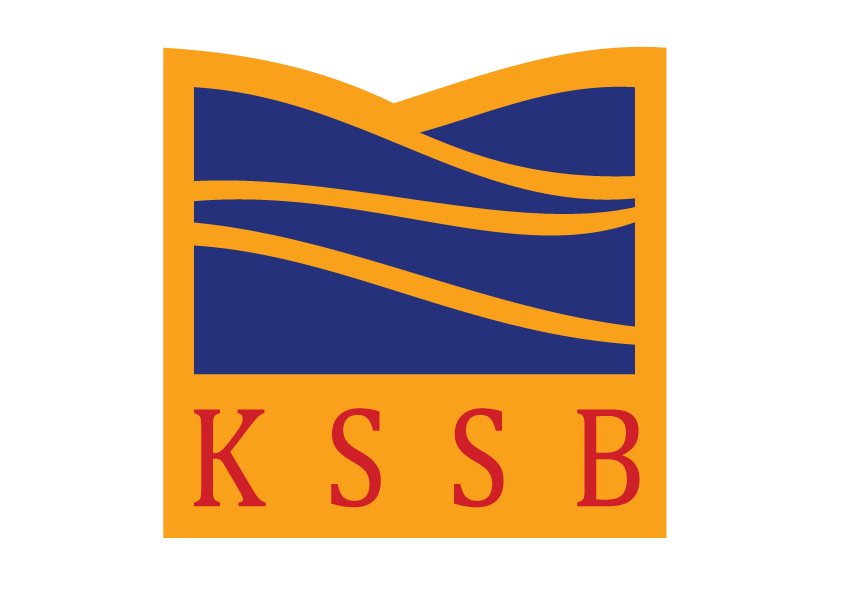 ERGONOMIK DI TEMPAT  KERJA
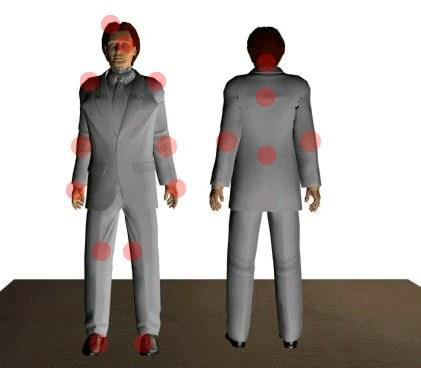 KAWASAN ANGGOTA BADAN YANG SELALU MENGALAMI KETIDAKSELESAAN ATAU MERASA SAKIT
4
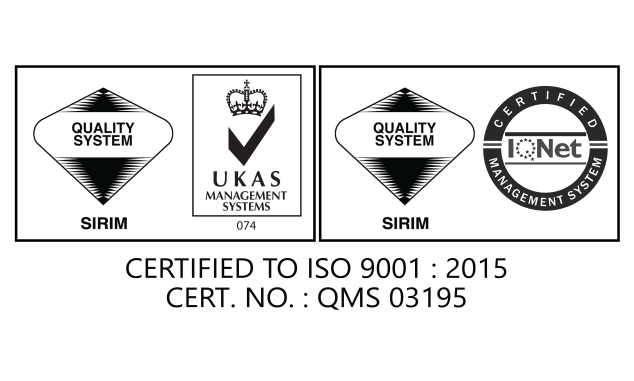 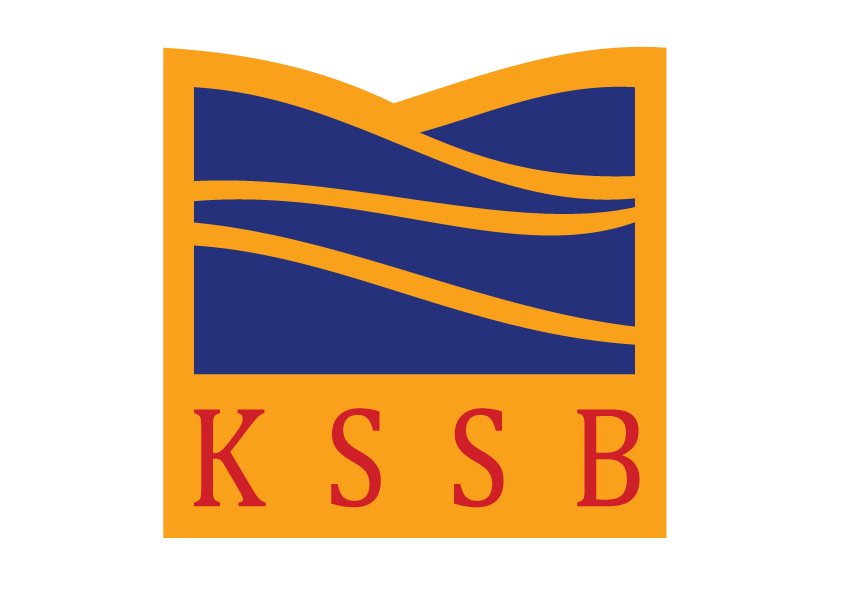 ERGONOMIK DI TEMPAT  KERJA
5
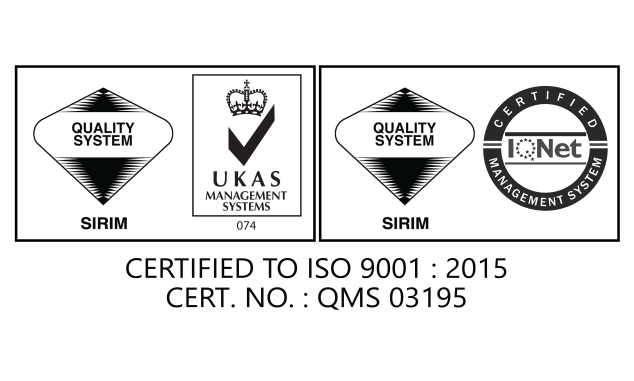 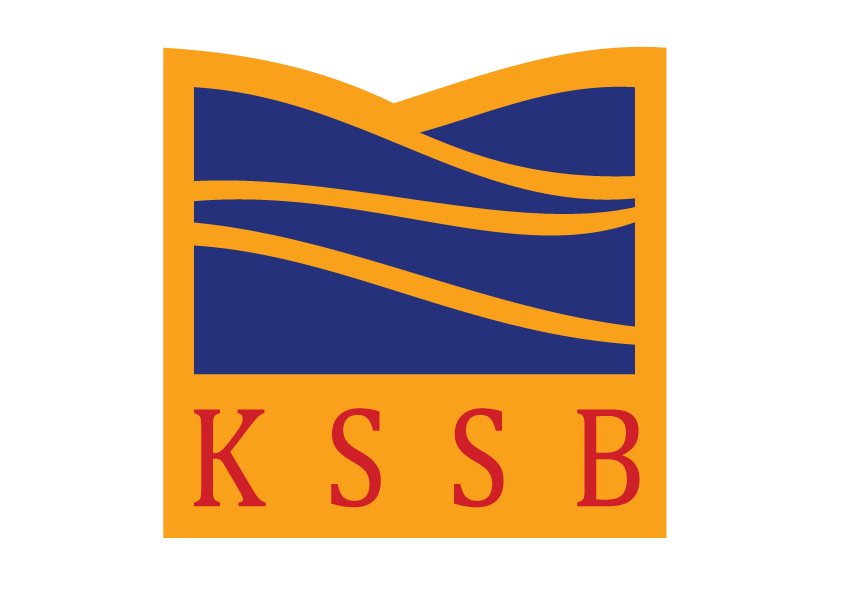 ERGONOMIK DI TEMPAT  KERJA
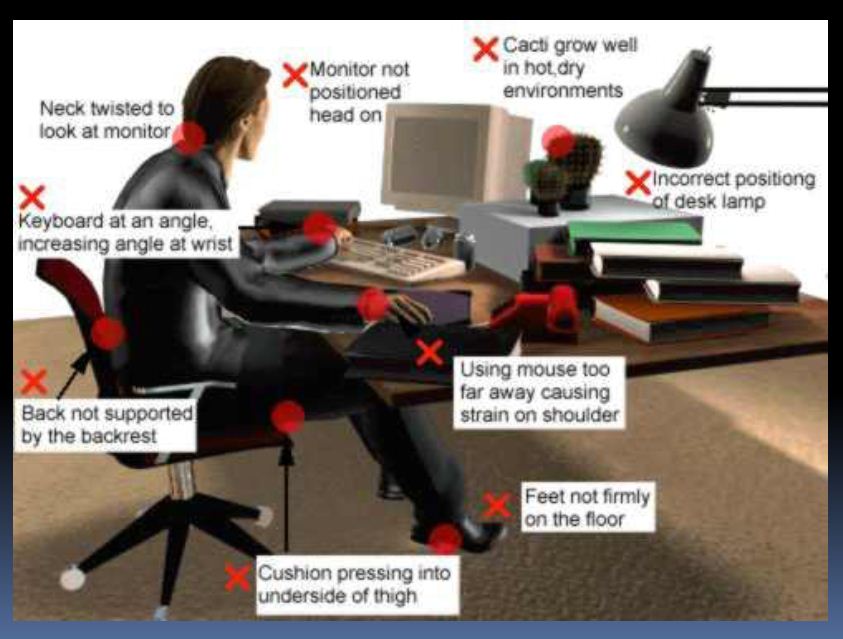 1. POSISI YANG SALAH
6
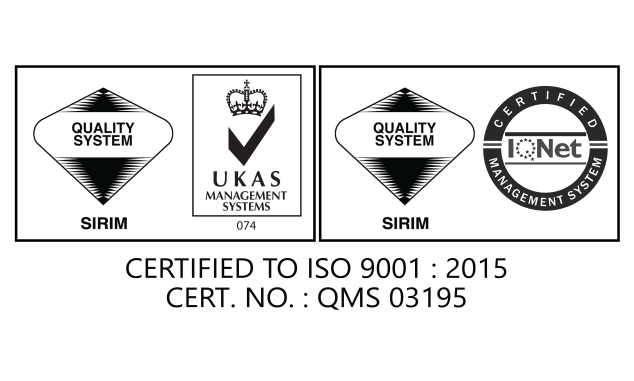 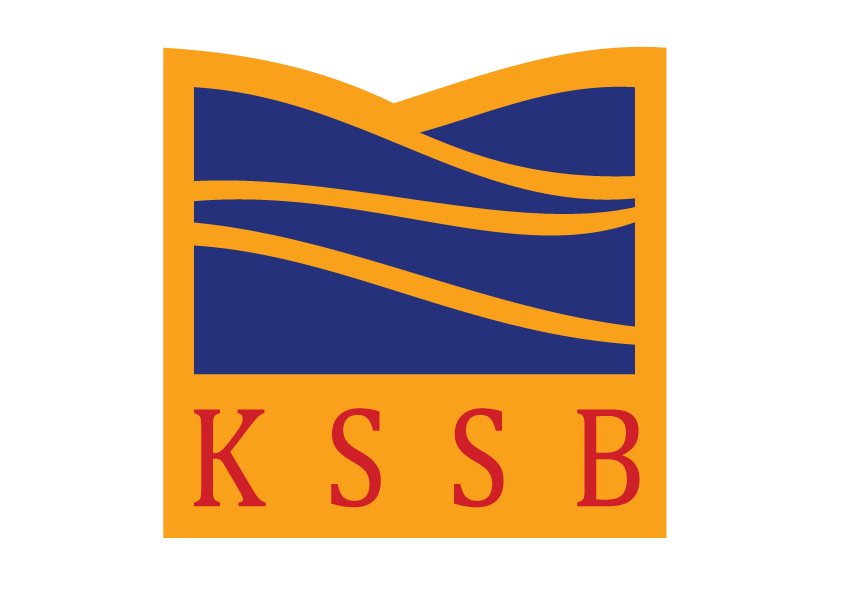 ERGONOMIK DI TEMPAT  KERJA
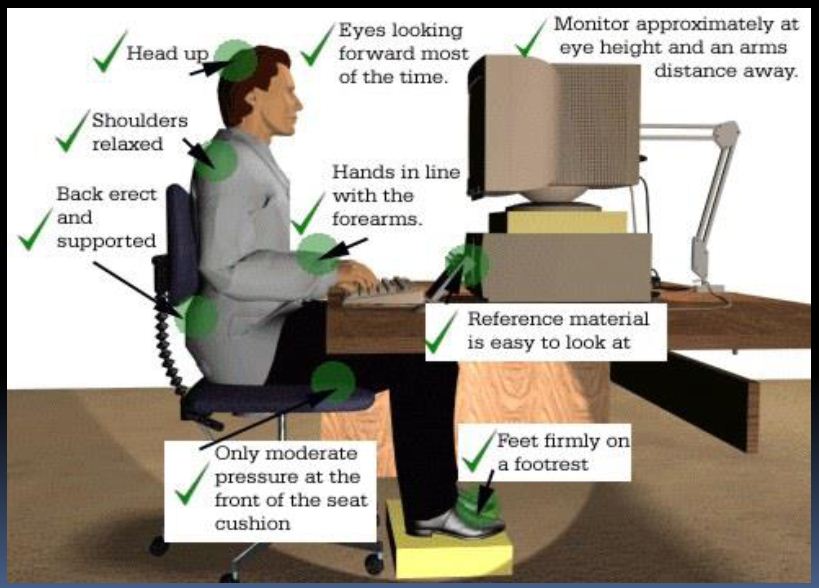 POSISI YANG BETUL
7
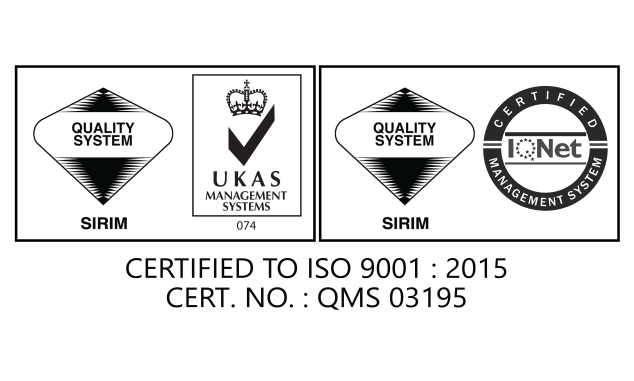 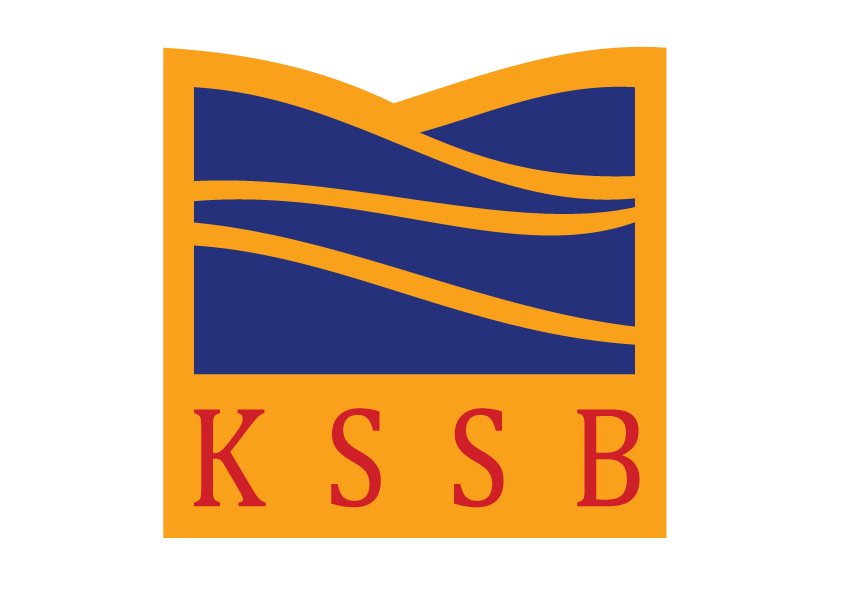 ERGONOMIK DI TEMPAT  KERJA
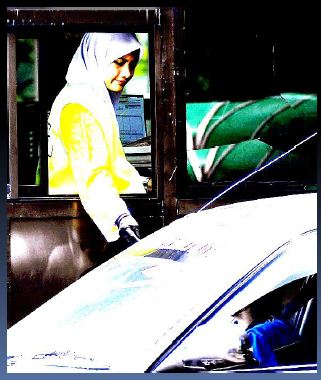 2. KERJA BERULANG
8
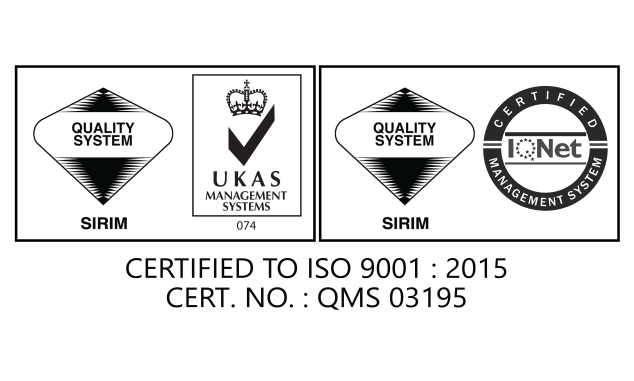 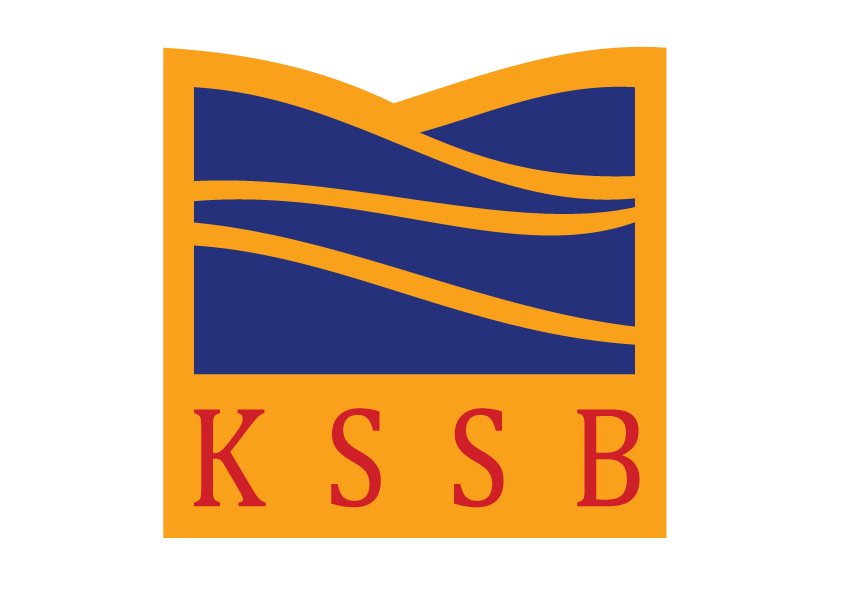 ERGONOMIK DI TEMPAT  KERJA
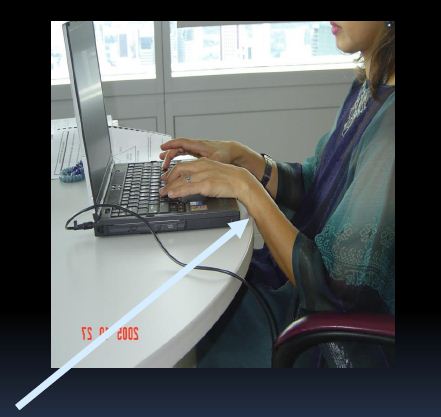 3. TEKANAN SETEMPAT
9
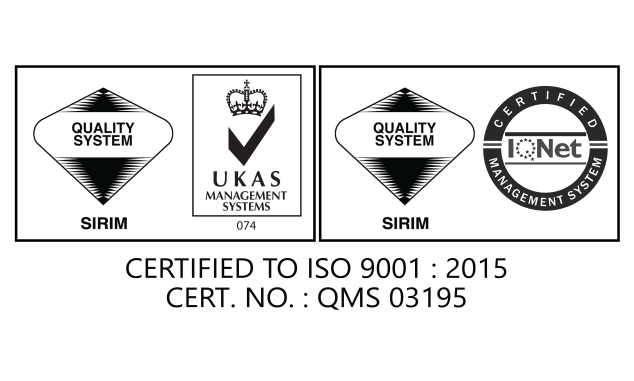 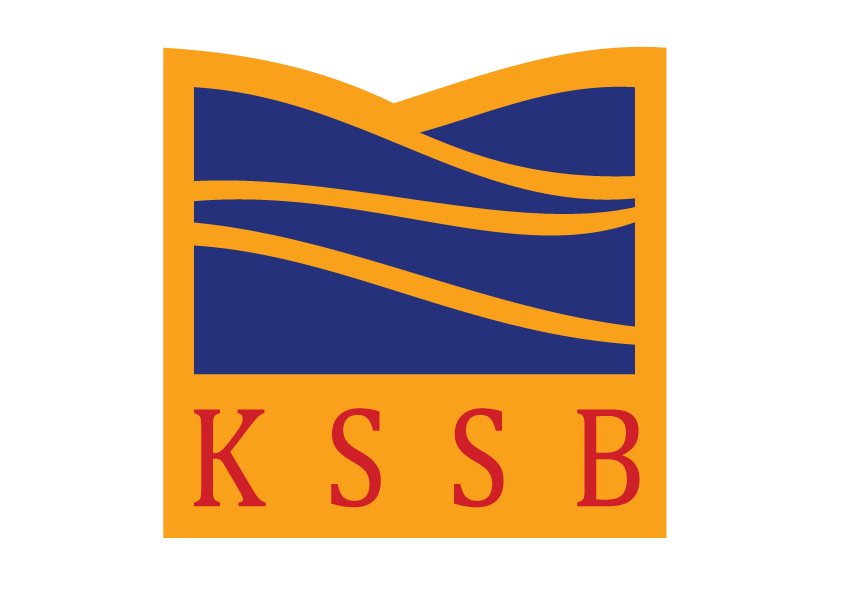 ERGONOMIK DI TEMPAT  KERJA
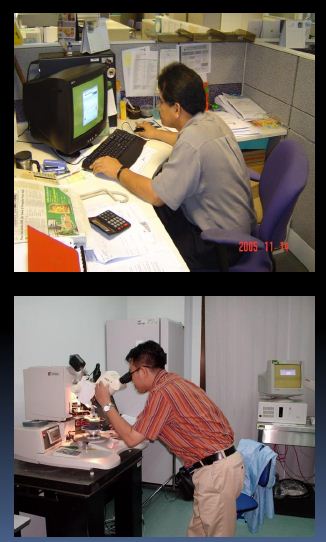 4. POSISI STATIK
10
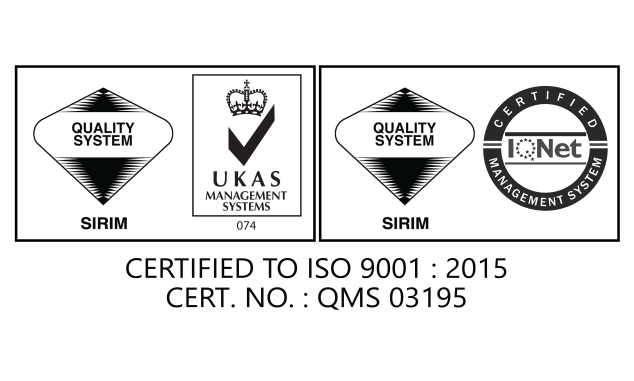 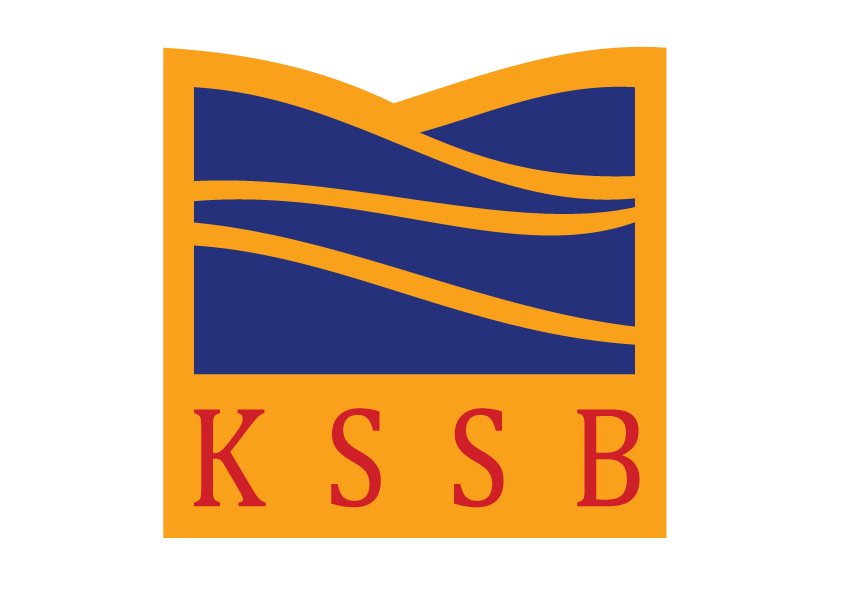 ERGONOMIK DI TEMPAT  KERJA
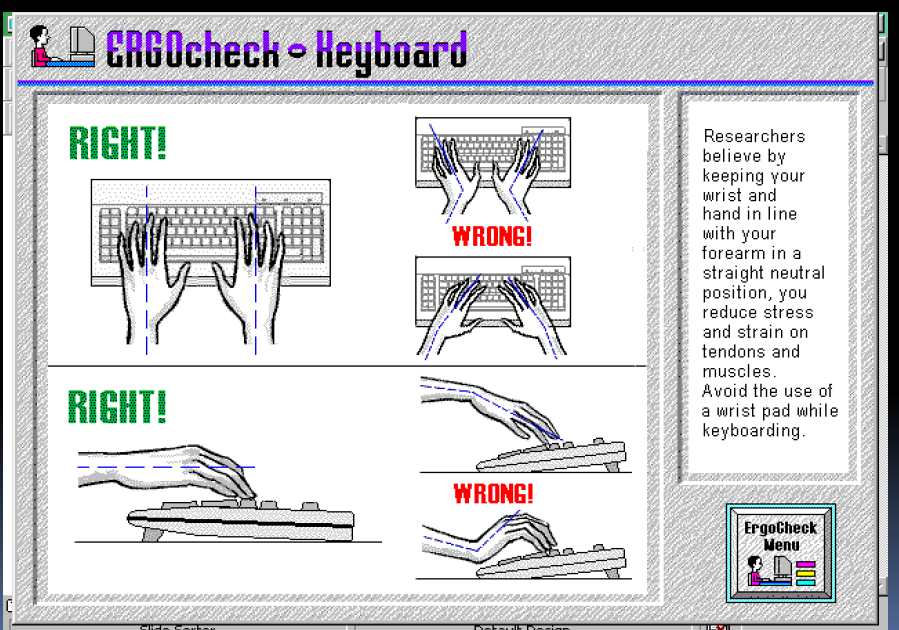 11
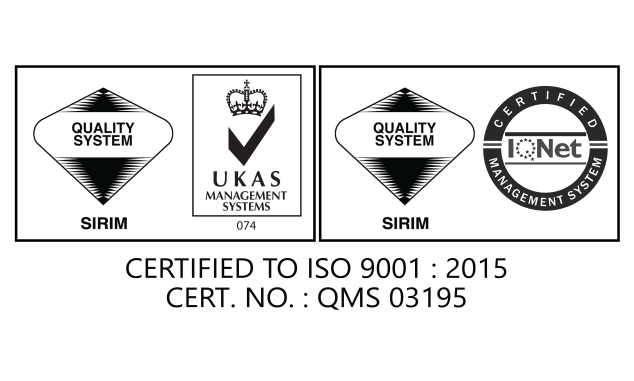 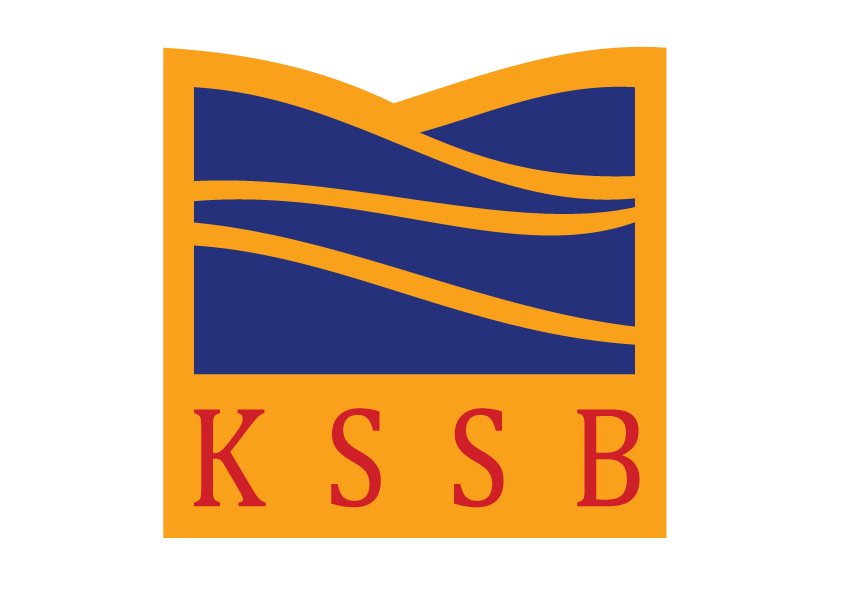 ERGONOMIK DI TEMPAT  KERJA
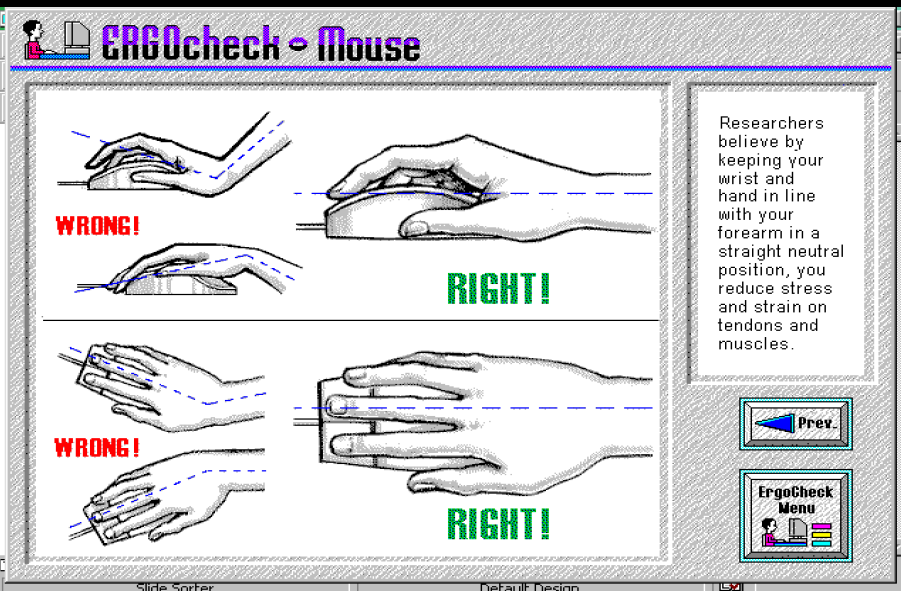 12
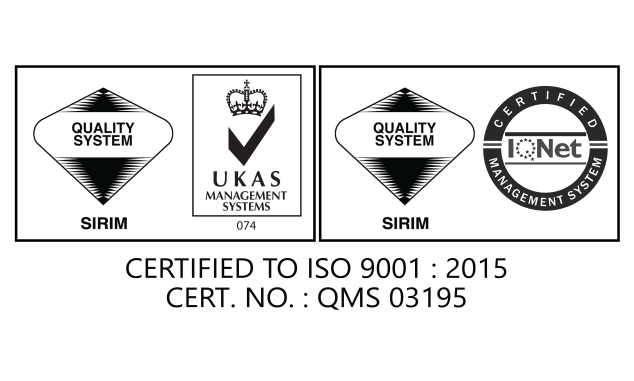 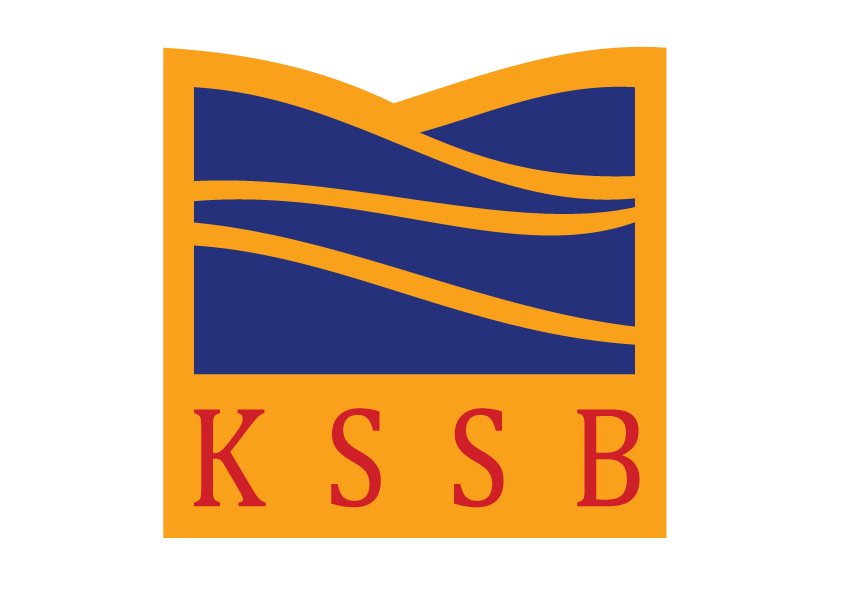 ERGONOMIK DI TEMPAT  KERJA
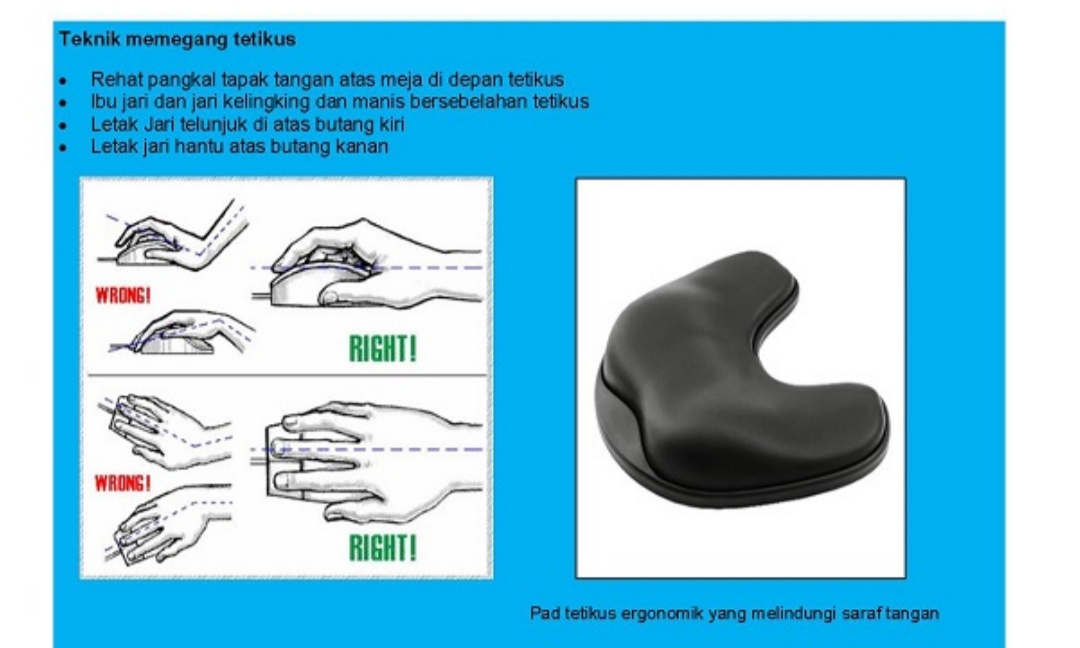 13
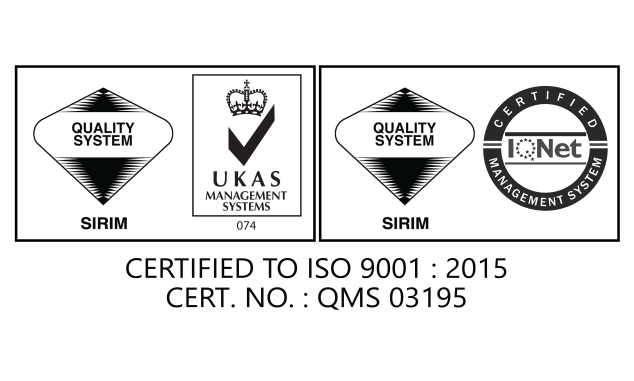 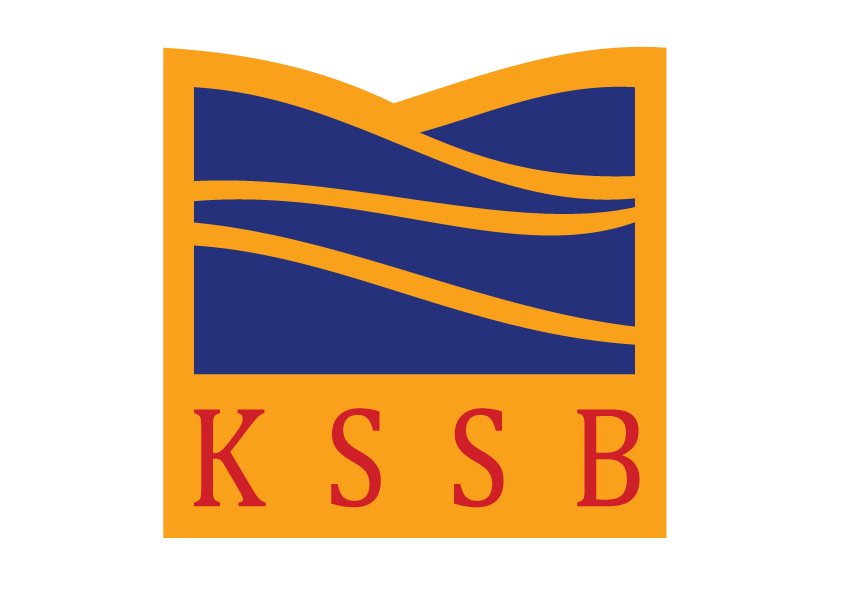 ERGONOMIK DI TEMPAT  KERJA
5. DAYA BERLEBIHAN

Daya berlebihan memberi bebanan mekanikal yang tinggi terhadap otot,ligamen, tendon dan  penyambung. 

Boleh mengakibatkan letih dan kerosakan fizikal pada tubuh badan.
	   Kesannya samada  kecederaan akut atau kronik (jangka masa panjang).

Lebih banyak daya berlebihan digunakan atau lebih lama daya digunakan,lebih tinggi risiko Muskuloskeletal (MSDs). 

	   (Muskuloskeletal (MSDs) adalah Penyakit otot, tulang dan rawan)
14
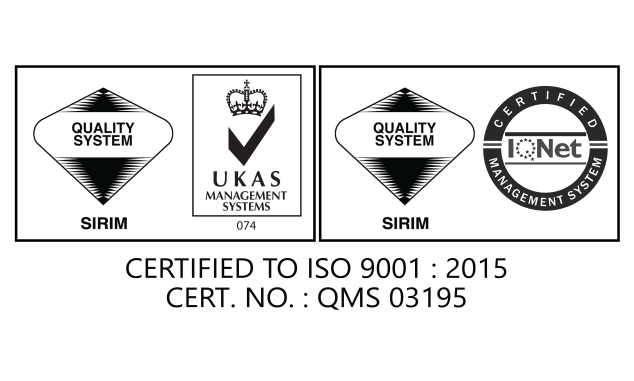 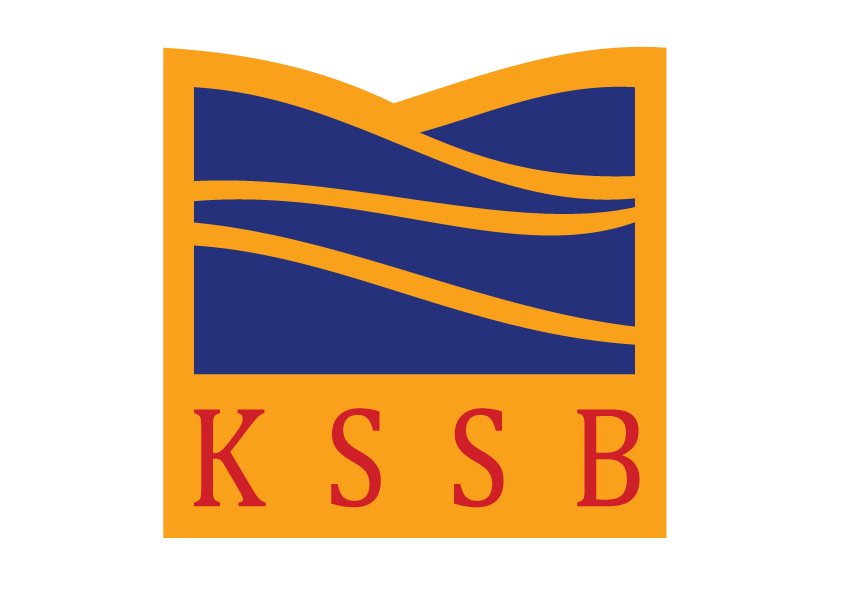 ERGONOMIK DI TEMPAT  KERJA
6. PERSEKITARAN
15
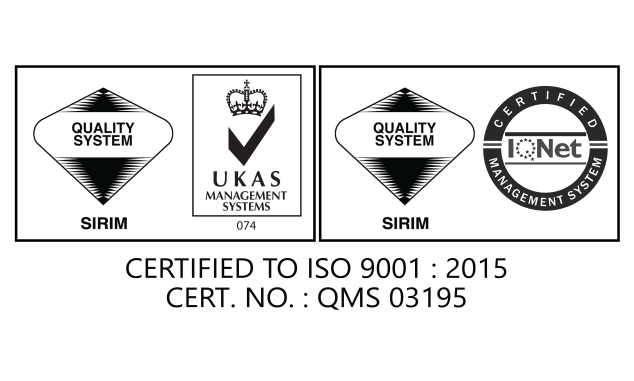 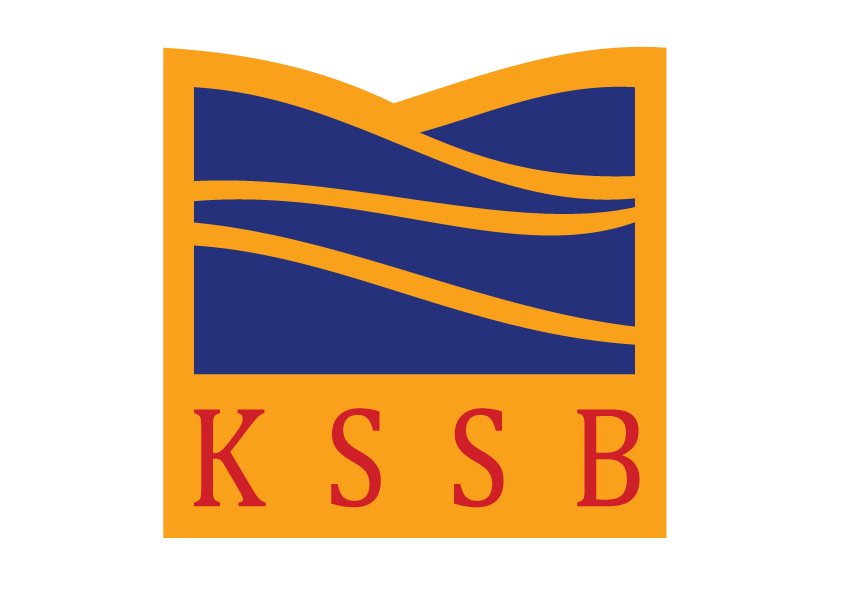 ERGONOMIK DI TEMPAT  KERJA
Antara langkah yang boleh diambil :

Tetapkan suhu persekitaran
Rehatkan mata (lihat objek-objek segar)
Ambil masa rehat selama 5 minit setiap 1 jam bekerja
Ubah suai arah dan sudut screen komputer
Senaman ringkas seperti regangan
16
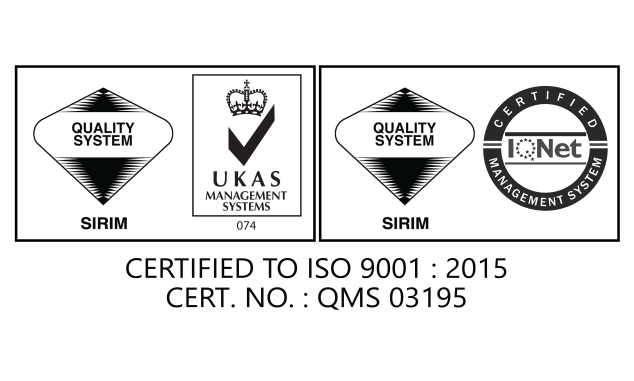 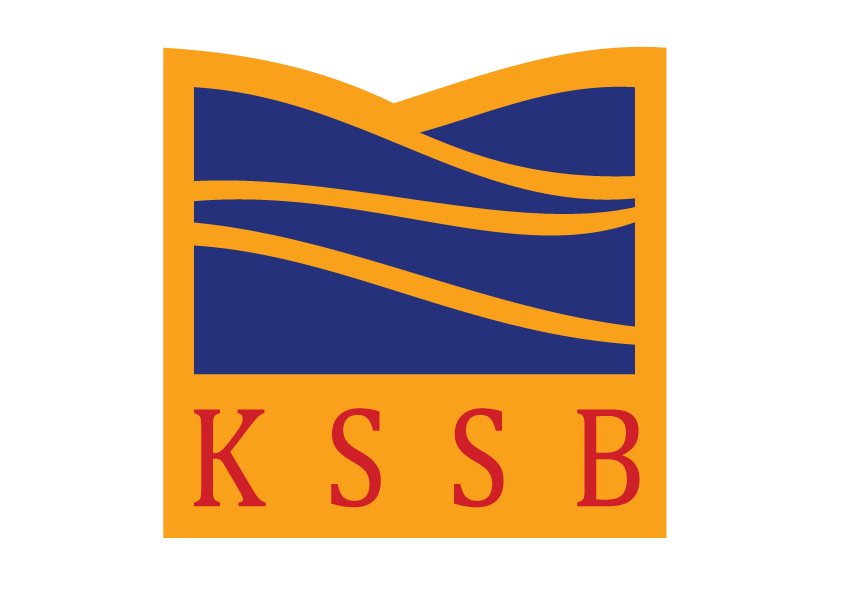 ERGONOMIK DI TEMPAT  KERJA
THE BEST WAY TO SIT AT YOUR DESK AT WORK 
17
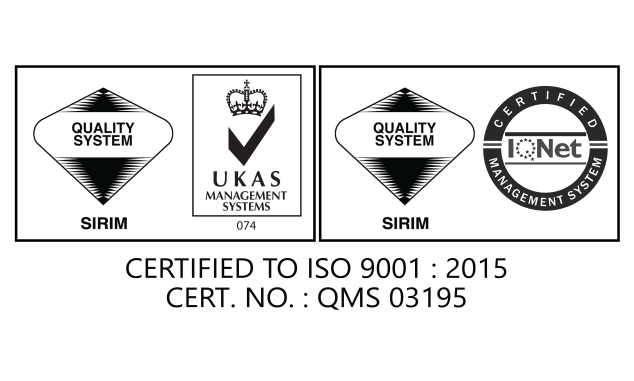 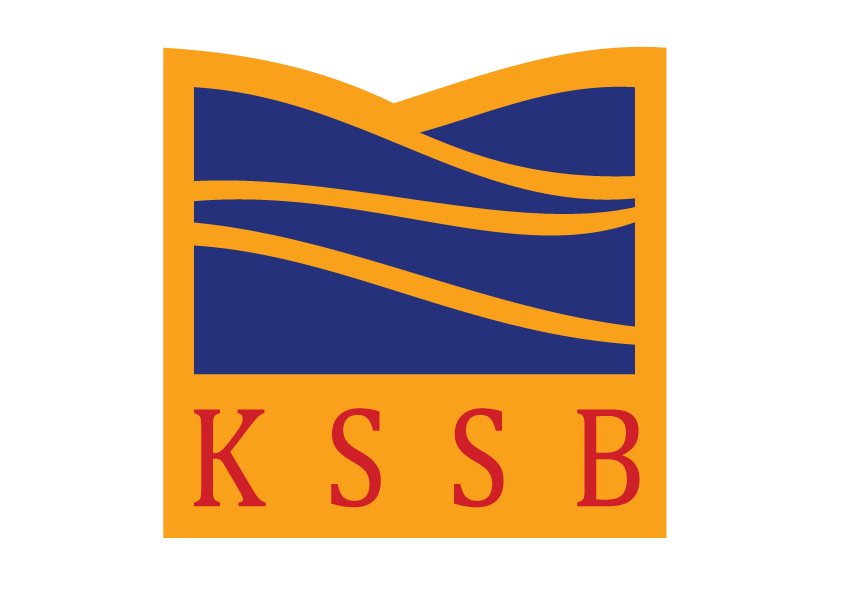 TERIMA KASIH
ERGONOMIK DI TEMPAT  KERJA
18